SAĞLIK SOSYOLOJİSİ
1
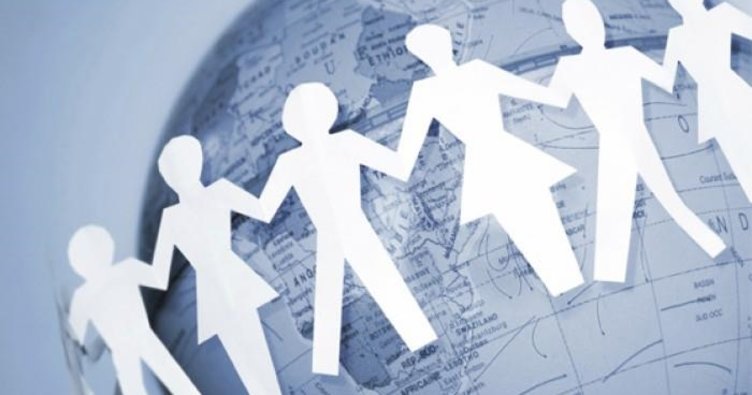 SAĞLIK SOSYOLOJİSİNDE TEMEL KAVRAMLAR
Psk. Dr. Sabâ Yalçın
2
SAĞLIK VE HASTALIK
Sağlık ve hastalık, herkes tarafından çok önemsenen ve tanımlamaya gerek duyulmayacak kadar iyi bilindiği sanılan kavramlar olmakla birlikte aslında çok değişken ve karmaşık kavramlardır. 
Sağlık için en yaygın kabul gören tanım, Dünya Sağlık Örgütü’nün kuruluş yasasında yer alan tanımdır. Buna göre, “sağlık, sadece hastalık ve sakatlık halinin olmayışı değil, bedensel, ruhsal ve sosyal yönden tam iyilik hali”dir. 
Bu tanımda yer alan “sosyal yönden” ve “tam iyilik hali” terimleri uzun tartışmalar sonucunda belirlenmiş ve bilinçli olarak kullanılmış terimlerdir.
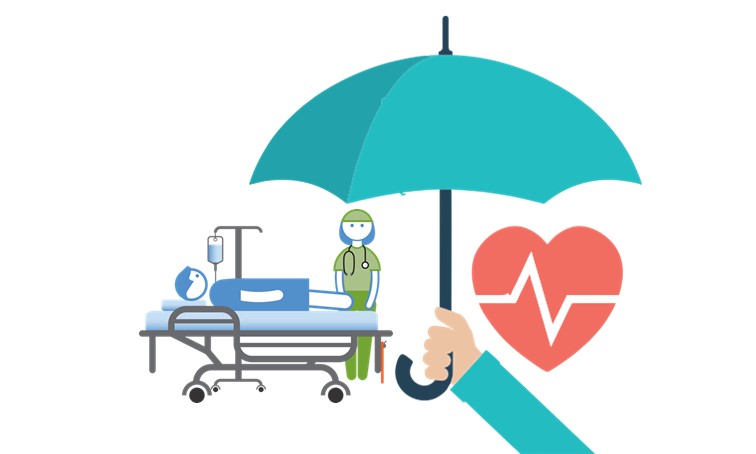 “Sağlık” ve “Hastalık” birbirlerinin zıddı değildir. 
Sağlıklı olmak, hasta olmamaktan farklı bir kavramdır. 
Tıbbın ve sağlık hizmetleri sunanların amacı, sadece hastalıklarla uğraşmak değil, insanları sağlıklı yaşatmaktır. 
Öte yandan, hastalık kavramı da duruma göre farklı anlamlara gelebilen tartışmalı bir kavramdır.
Hekimler açısından “hastalık” kavramı, objektif bir durum olup insan vücudundaki organlar ya da sistemlere ilişkin patolojiyi tanımlar. 
Hekimlerce konulan hastalık tanısı, başka hekimlerce de gözlemlenebilen, ölçülebilen bazı belirti ve bulgulara dayanan bir durumdur.
Bireyler için “hastalık”, sübjektif bir durum olup bireyin olağan dışı semptomlarını algılaması ve değerlendirmesi ile ilgilidir. 
Bu algılama ve değerlendirme süreci bireyden bireye farklılık gösterdiği gibi birey ile hekim arasında da farklı yorumlanabilmektedir. Yani, kendisini “hasta” hisseden bir kişiye hekim tarafından “sağlam” tanısı konulabildiği gibi, kendisini “sağlam” hisseden bir başka kişiye hekim tarafından ciddi şekilde “hasta” tanısı konulabilmektedir.
6
Bireyin çevresi için “hastalık” kavramı ise bir tür sosyal roldür. 
Kendisini hasta hisseden ya da bir hekim tarafından hasta tanısı konulmuş olan bireylerin görünümleri, tavırları ve günlük yaşantılarındaki değişimleri, çevresi tarafından daha kolay fark edilir ve hastalık durumu ile ilişkilendirilir.
Çevresi tarafından hasta olarak bilinen ya da böyle değerlendirilen bireyden beklentiler ile bireyin çevresinden beklentileri hasta olma süreci boyunca farklı bir boyuta ulaşır. 
“Hastalık” durumunun bu özellikleri nedeniyle çeşitli dillerde hastalık anlamında kullanılan birden çok sözcük bulunmaktadır.
8
İnsan sağlığı ve hastalıklar konusunda bilgiler çok hızlı değişmektedir. 
Yapılan araştırmalara göre tıp bilgilerinin yarılanma ömrü 2-3 yıldır. 
Belirli zamanlarda yeni hastalık türleri ortaya çıkabilmekte, daha önce normal kabul edilen bazı durumlar hastalık tanısına dönüşebilmekte ya da tersi olabilmektedir. 
Sağlık ve hastalık kavramlarının bu özelliği, bir yandan hekimlerin ve diğer sağlık personelinin kendilerini sürekli güncellemelerine gerektirmekte, bir yandan da sunulan sağlık hizmetlerinin, yapılan uygulamaların doğruluğunun kolayca sorgulanabilmesine neden olmaktadır.
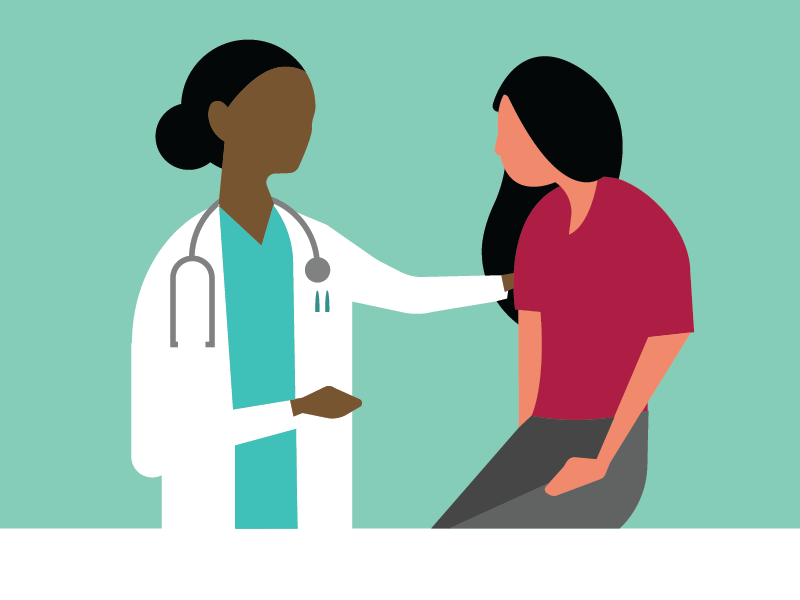 İnsanların kendilerini “hasta” hissetmelerine neden olan çeşitli deneyimler bulunmaktadır. 
Örneğin vücut görünümündeki belirgin değişiklikler, rahatsız edici fiziksel veya duygusal durumlar, bazı insanlarda “acaba hasta mıyım?” düşüncesinin oluşmasına neden olurken, diğer bazılarında normal olarak algılanabilmektedir.
Bu durumlarla karşılaşan her insan hekime başvurmamakta, bireysel düzeyde çok farklı tepki ve değerlendirmeler ortaya çıkabilmektedir. 
Kendisini iyi hissetmeyen bir kişi, kendi kendisine sorduğu bir dizi soru ve mantık yürütme sonucunda “hasta” olup olmadığına ve bu durum için ne yapılması gerektiğine karar vermektedir. 
Yani bireysel anlamda hastalık hali ve çare arayışı bir karar verme sürecidir ve bu sürecin işleyişi bireylerin çeşitli özelliklerine bağlı olarak farklılık gösterebilmektedir.
11
Hasta Olmanın Sosyal Yararları
Hastalık, başarısızlıkları hoş göstermek için iyi bir gerekçedir. Zorlu bir sınava yeterince hazırlanamamış olan bir öğrencinin sınav öncesi aniden hastalanması, önemli bir rapor sunumunu yetiştirememiş bir çalışanın aniden kaza geçirmesi, arzu edilmese bile sonuçları itibarıyla yarar sağlayan durumlardır.
Hastalık, sorumluluklardan kurtulmak için iyi bir gerekçedir. Ev halkının, sık sık hastalanan, kendisini sürekli olarak hasta hisseden bir ev kadınından olan beklentileri ile sağlıklı bir ev kadınından olan beklentileri farklıdır. Herhangi bir sosyal grupta hasta olduğu bilinen kişilere ağır görevler verilmemeye özen gösterilir.
Hastalık, yakın çevreyi etkilemek için bir manipülasyon aracı olabilir. 
Çevremizde kronik hastalığı olan annesini yalnız bırakamadığı için hiç evlenmeyen ve ömür boyu annesi ile birlikte yaşayan insan örneklerine kolaylıkla rastlayabiliriz. 
Çocuğunu bin bir sıkıntı ile büyütüp yetiştiren annenin beklentisi, ilerleyen yaşında çocuğunun kendisine bakması şeklinde ise, kronik hastalık durumu, bu birlikteliği sağlamak için çok uygun bir araçtır.
Sağlık ve hastalık kavramlarının ne anlama geldiği, insanlar tarafından nasıl algılandığı, hangi durumlarda ne tür davranışlar sergilendiği, özetle sağlığın psikolojisi ve sosyolojisi sağlık hizmeti sunanlar tarafından iyi bilinmek zorundadır.
Sağlık politikalarının oluşması, sağlık hizmetlerinin tanımlanması, kapsamı, örgütlenme biçimleri, sağlık ve hastalık kavramları ile ilişkilidir.
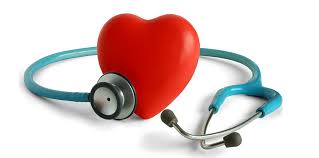 https://www.sabah.com.tr/yasam/2018/11/30/sosyoloji-nedir-sosyolojik-bakis-acisi-nedir
http://dijitalhemsire.net/hemsireler-icin-yeni-bir-firsat-ozel-saglik-sigortalari/
https://dribbble.com/shots/4600103-Doctor-and-Patient-Illustration
https://twitter.com/saglik_ve_spor